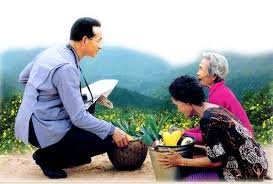 สิ่งแวดล้อมศึกษาเพื่อการพัฒนาที่ยั่งยืนกับการบูรณาการเศรษฐกิจพอเพียง
หลักปรัชญาของเศรษฐกิจพอเพียง
แนวทางในการดำเนินชีวิตซึ่งประยุกต์ใช้ได้ทุกระดับ
ระดับชาติ
ชุมชน
ครอบครัว
ปัจเจกบุคคล
Maream S.
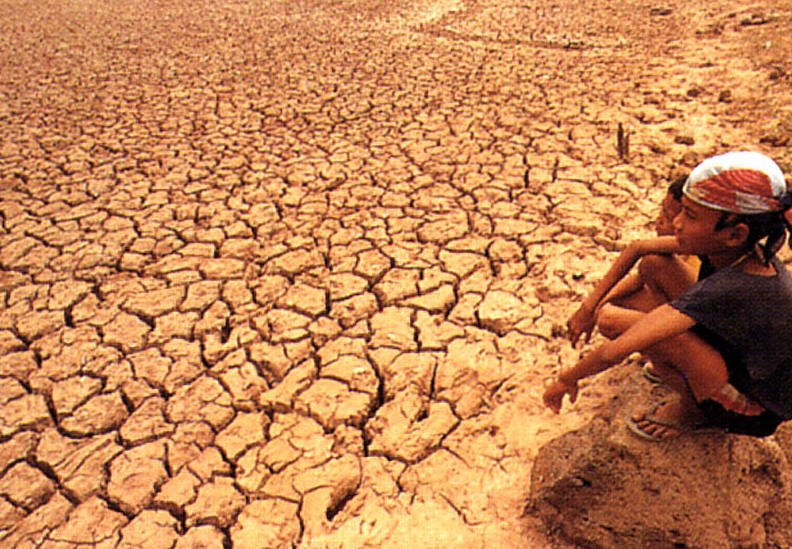 ปรัชญาของเศรษฐกิจพอเพียง
ทางสายกลาง  เป็นความสมดุลของการพัฒนาประเทศท่ามกลางกระแสโลกาภิวัตน์
เศรษฐกิจ
สังคม
สิ่งแวดล้อม
วัฒนธรรม
Maream S.
เศรษฐกิจพอเพียง กับ  โลกาภิวัตน์
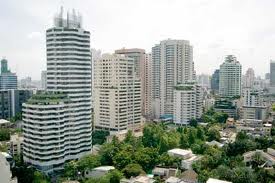 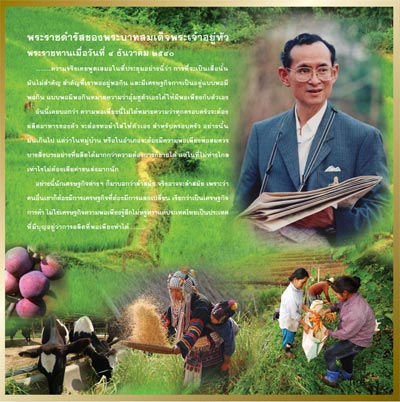 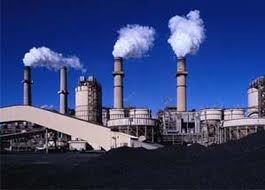 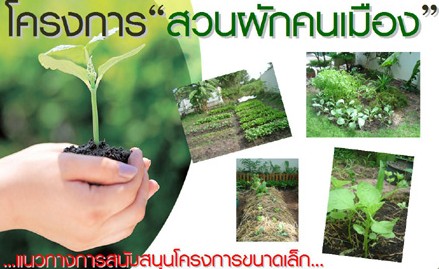 Maream S. 13/7/2012
มิติด้านสังคม
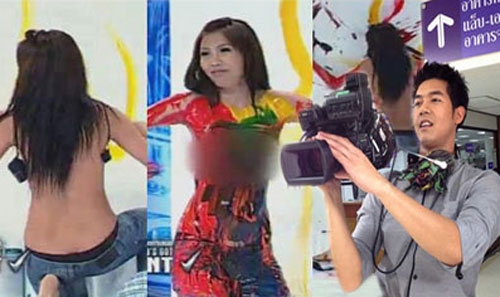 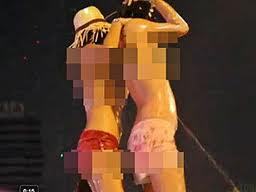 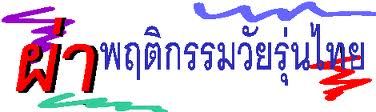 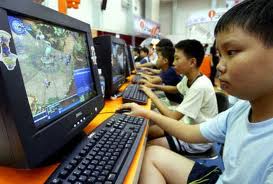 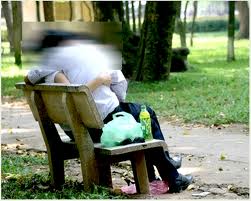 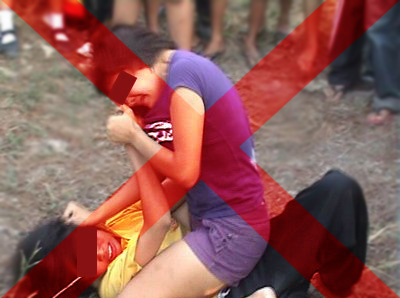 Maream S. 13/7/2012
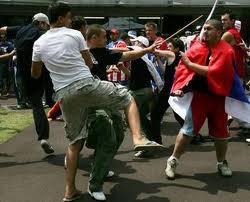 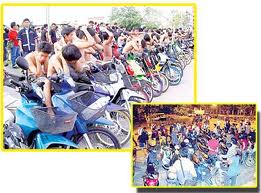 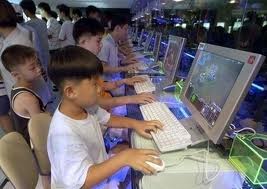 Maream S. 13/7/2012
มิติด้านวัตถุ
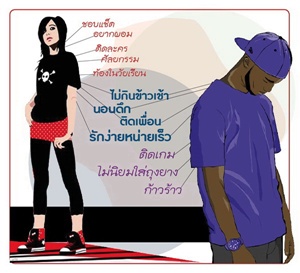 Maream S. 13/7/2012
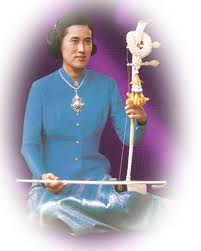 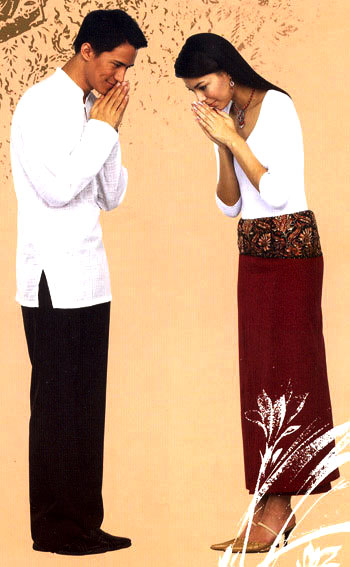 มิติด้านวัฒนธรรม
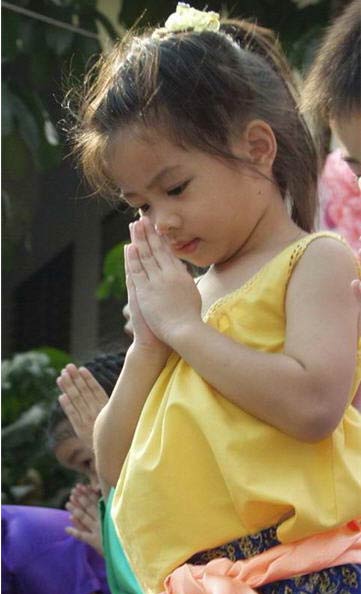 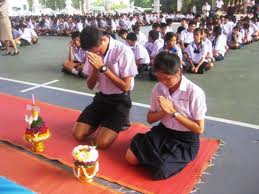 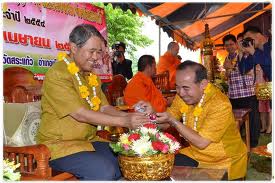 Maream S. 13/7/2012
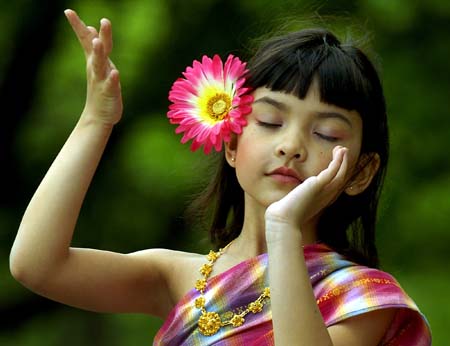 วัฒนธรรมตะวันตก
วัฒนธรรมไทย
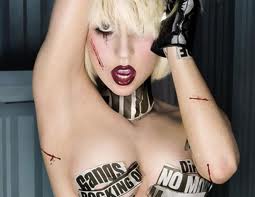 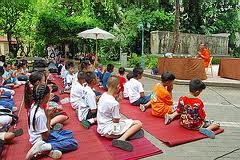 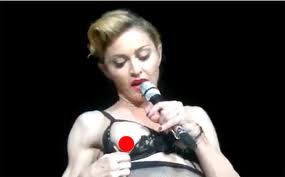 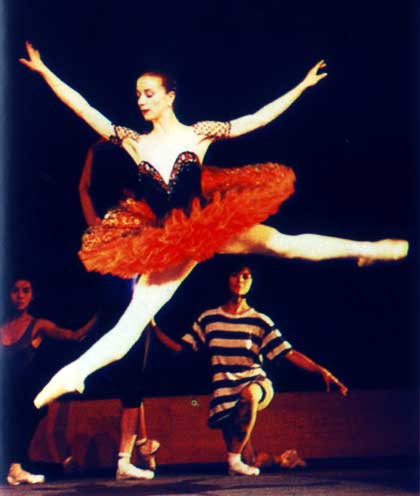 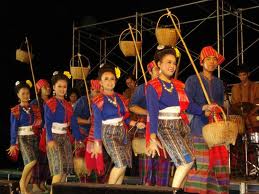 Maream S. 13/7/2012
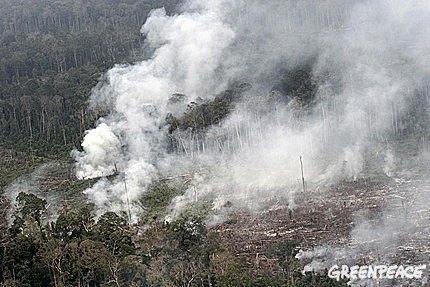 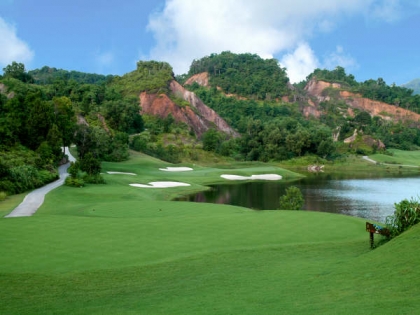 การพัฒนาของประเทศไทย
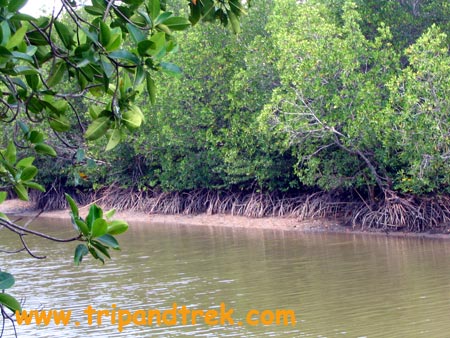 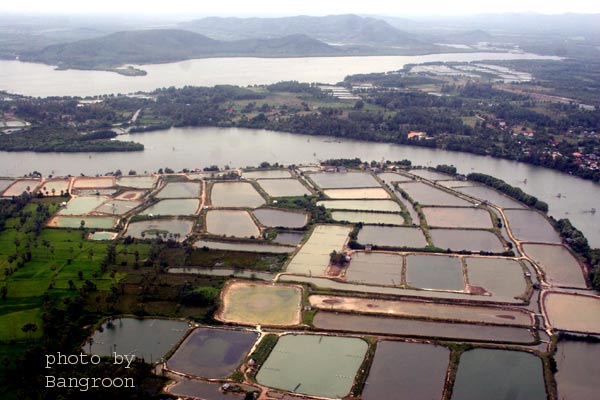 Maream Sormad
[Speaker Notes: Trend to the development of Thailand. This picture shows  that  deforestation  becomes golf club. Next mangrove forest  change to be shrimp-farm  near inshore and  offshore.]
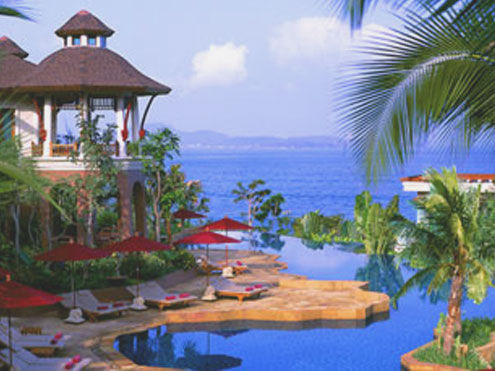 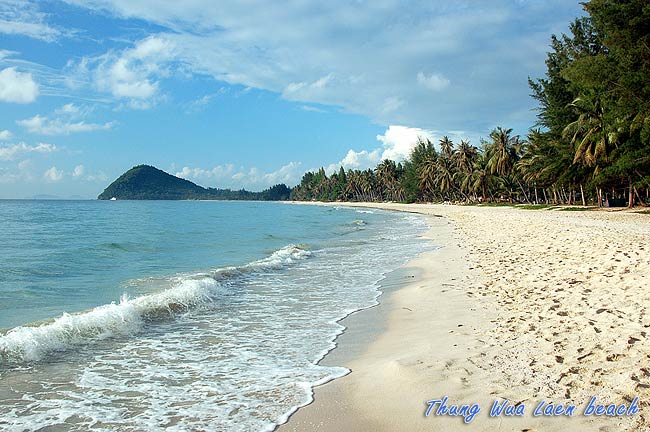 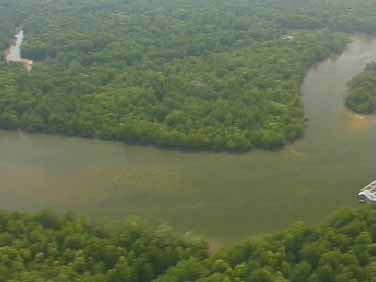 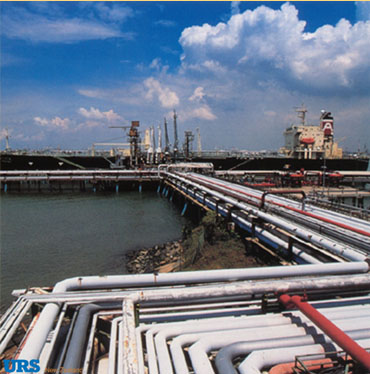 BMaream Sormad
[Speaker Notes: The beach is dwelling of fishermen  that  changes to be  resort. Forests alongside  the rivers  are invaded  for industry. This development is the  cause of  the conflict of local people  and capitalists.]
ปัญหาของการพัฒนา
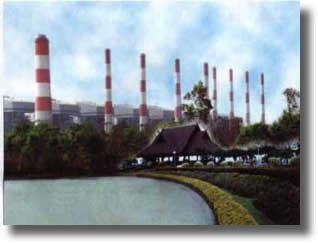 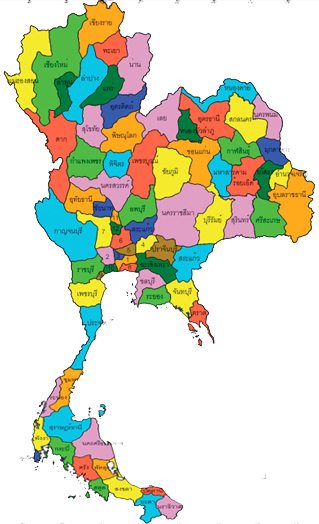 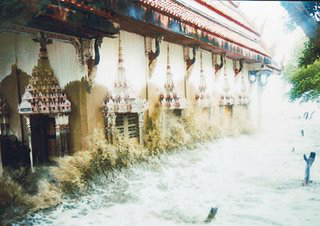 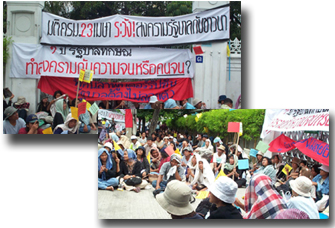 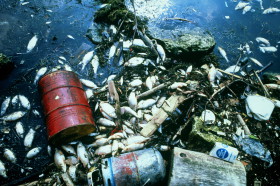 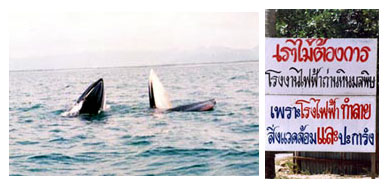 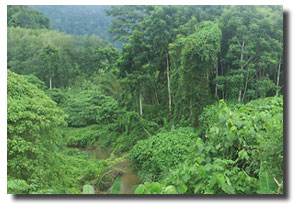 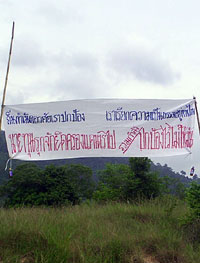 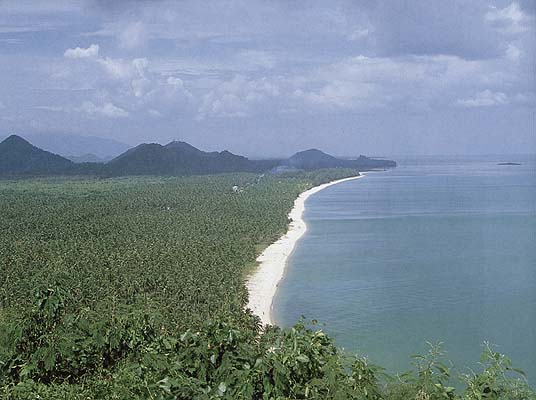 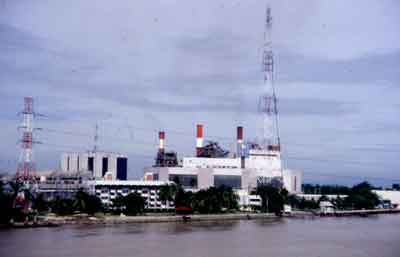 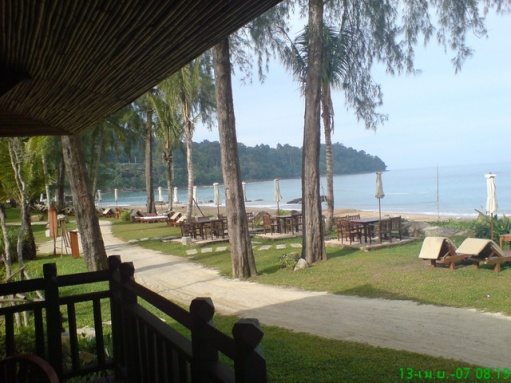 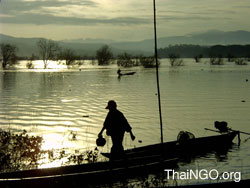 Maream  Sormad
[Speaker Notes: According to developing country improve,  people are suffering from pollution in many areas  example  Mea - moa has  air pollution from  coal  mining that electric current, Mea-klong river has water pollution  that cause by  discharge and insecticide. These problem  make local people anxious about pollution and invadable natural resource. So protection natural resource and environment  occur in many  area:  example  People in  Bang – span protects  electric current from coal. People call for EIA (environmental Impact Assessment ) by participation of stakeholder. In fact  most considerations EIA  are  participation of central  government,  governmental officer in local and capitalists.]
ภาวะโลกร้อน
Global Warming
Maream   Sormad  22/4/54
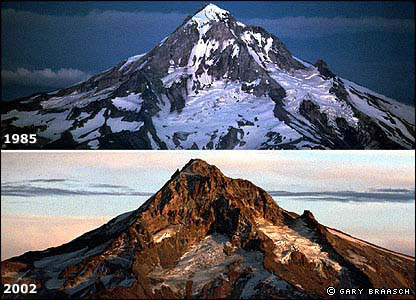 Maream   Sormad  22/4/54
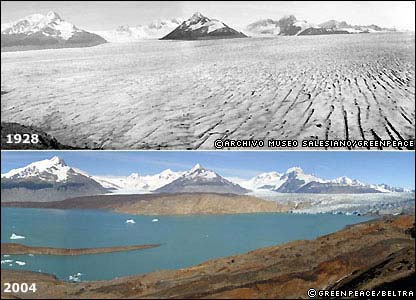 เศรษฐกิจพอเพียง กับ การพัฒนาที่ยั่งยืน
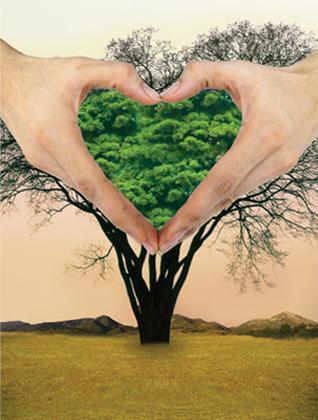 Maream   Sormad  22/4/54
ปรัชญาของเศรษฐกิจพอเพียง
การพัฒนาที่ยั่งยืน  (Sustainable  Development) มิใช่ การทำให้เกิดประโยชน์สูงสุด (Maximization) ในระยะสั้น
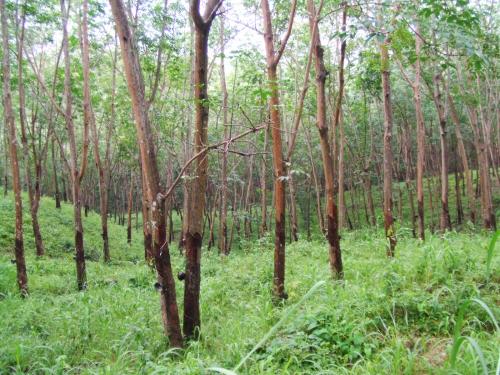 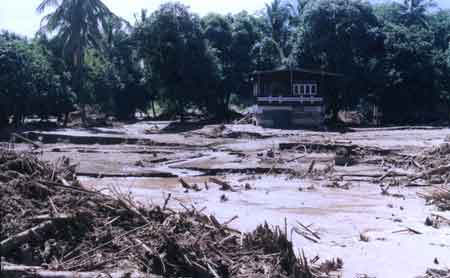 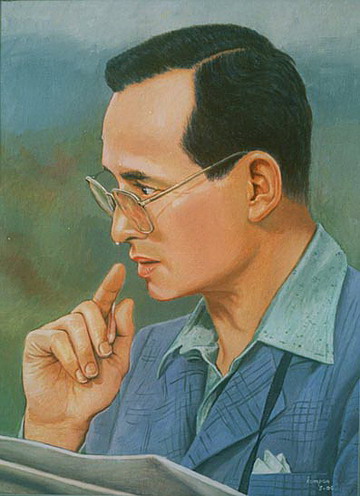 หลักปรัชญาของเศรษฐกิจพอเพียง
หลักปรัชญาของเศรษฐกิจพอเพียงประกอบด้วย 3 ห่วง 2 เงื่อนไข
เป้าหมายปรัชญาเศรษฐกิจพอเพียง
ทางสายกลาง
พอเพียง
พอประมาณ
มีภูมิคุ้มกัน
มีเหตุผล
เงื่อนไขความรู้รอบรู้ รอบคอบ  ระมัดระวัง
เงื่อนไขคุณธรรมซื่อสัตย์สุจริต อดทน เพียร มีสติ ปัญญา
นำไปสู่
สมดุล  / พร้อมรับการเปลี่ยนแปลง
เศรษฐกิจ / สังคม / สิ่งแวดล้อม / วัฒนธรรม
คำนิยามหลักปรัชญาของเศรษฐกิจพอเพียง
ความพอประมาณ  หมายถึง ความพอดีที่ไม่น้อยเกินไป  และไม่มากเกินไปโดยไม่เบียดเบียนตนเองและผู้อื่น  เช่น การผลิตและการบริโภคที่มีอยู่ในระดับพอประมาณ
ความมีเหตุผล  หมายถึง การตัดสินใจเกี่ยวกับระดับของความพอเพียงนั้น จะต้องเป็นไปอย่างมีเหตุผลโดยพิจารณาจากเหตุปัจจัยที่เกี่ยวข้อง ตลอดจนคำนึงถึงสิ่งที่จะเกิดขึ้นในอนาคตทั้งใกล้และไกล
การมีภูมิคุ้มกันที่ดีในตัว  หมายถึง การเตรียมตัวให้พร้อมรับผลกระทบและการเปลี่ยนแปลงด้านต่างๆ ที่จะเกิดขึ้นโดยคำนึงถึงความเป็นไปได้ของสถานการณ์ต่างๆ ที่คาดว่าจะเกิดขึ้นในอนาคตทั้งใกล้และไกล
เงื่อนไข  หมายถึง            การตัดสินใจและการดำเนินกิจกรรมต่างๆ ให้อยู่ในระดับพอเพียงนั้น ต้องอาศัยทั้งความรู้และคุณธรรมเป็นพื้นฐาน            เงื่อนไขความรู้  ประกอบด้วย  ความรอบรู้เกี่ยวกับวิชาการต่าง ๆ ที่เกี่ยวข้องอย่างรอบด้าน ความรอบคอบที่จะนำความรู้เหล่านั้นมาพิจารณาให้เชื่อมโยงกันเพื่อประกอบการวางแผนและความระมัดระวังในขั้นปฏิบัติ           เงื่อนไขคุณธรรมที่จะต้องเสริมสร้าง ประกอบด้วย ความตระหนักในคุณธรรม มีความซื่อสัตย์  สุจริต  อดทน  มีความเพียร  ใช้สติปัญญาในการดำเนินชีวิตในโลกและไม่ตระหนี่
การจัดการศึกษากับปรัชญาของเศรษฐกิจพอเพียง
การจัดการศึกษาของโรงเรียน
การจัดการเรียนรู้
พร้อมรับการเปลี่ยนแปลง
พอประมาณ
- มิติวัตถุ- มิติสังคม
- มิติสิ่งแวดล้อม
- มิติวัฒนธรรม
การบริหารจัดการ- การพัฒนาหลักสูตร- การจัดกิจกรรม  พัฒนาผู้เรียน
- การพัฒนาบุคลากร
มีเหตุผล
มีภูมิคุ้มกัน
ความรู้
คุณธรรม
Maream S. 13/7/2012
ใบกิจกรรม
1 แบ่งกลุ่มผู้เข้ารับการอบรมกลุ่มๆ ละ 7  คน2. ศึกษากิจกรรมตามใบงานที่กำหนด 3. นำกิจกรรมมาวิเคราะห์หลักปรัชญาของเศรษฐกิจพอเพียง   เพื่อให้ผู้เรียนได้เรียนรู้ “อยู่อย่างพอเพียง”